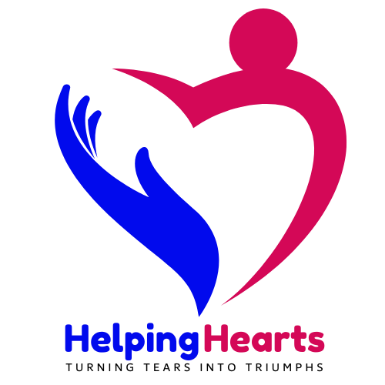 WELCOME
THE BIGGEST global 
HUMANITARIAN INITIATIVE EVER
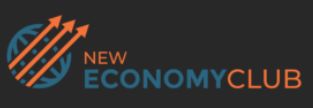 TURNING SUFFERING AND TEARS INTO TRIUMPHS
Founder
Dr Stefan Pienaar
Co-Founder
Adel Kotze
CHILD UPLIFTMENT
EDUCATION
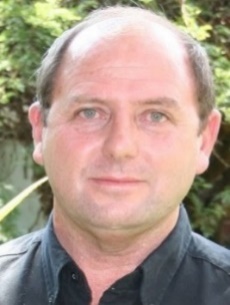 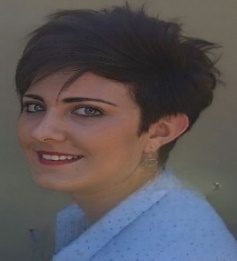 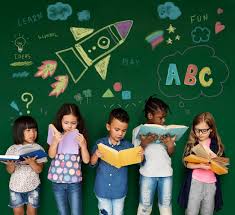 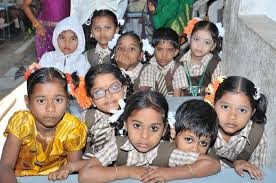 CAUSES
BEING
SUPPORTED
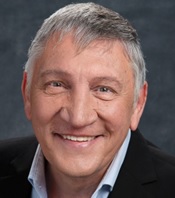 EXTERNAL SERVICE PROVIDER
Wealth Creator 1 & 2
Prof Francois Engelbrecht

Training & Coaching
Modules to uplift everyone re. 
Financial management skills etc
ORPHANAGES
HUNGER
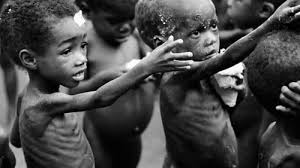 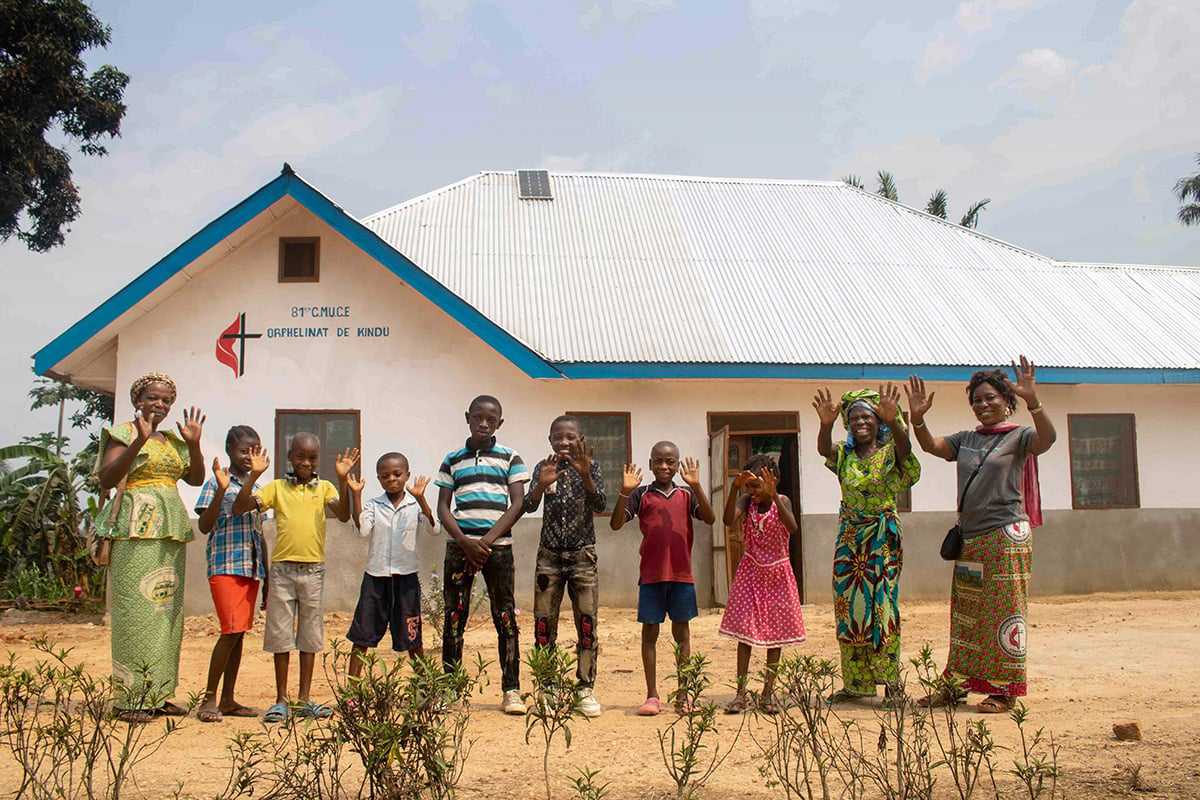 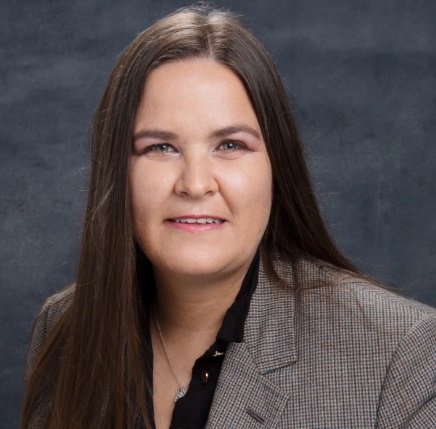 HEAD: IT & WEB SERVICES

Dr Karien Smith
Why Helping Hearts ?
BEACON OF HOPE
GLOBAL COMMUNITY OF “CHANGE MAKERS”
MAIN FOCUS:
BREAK THE CYCLE OF POVERTY AND EXCLUSION
GIVE PEOPLE HOPE AND THEIR DIGNITY BACK
EVERYONE IN OUR SOCIETY DESERVES THIS “once in a lifetime” OPPORTUNITY
TOGETHER (AS A GLOBAL COMMUNITY) WE ARE STRONGER
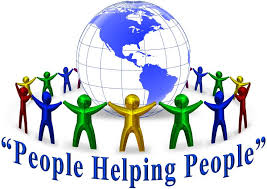 WHAT MAKES HELPING HEARTS DIFFERENT
HH is an ingenious hybrid crowd-funding humanitarian project with a built in Donations Plan.
A project where NOBODY at the top is enriching themselves – there are No “Fat Cats” in HHI
The full contribution of $10 from members goes into the “fully automated” system as donations
Extremely sustainable project – no other platform like this
Helping Hearts is the first project globally that addresses the needs of the people at the bottom of society and will help them to a better life.
Millions of children to be helped into Education. 
All balances restored through Helping Hearts:
Members will earn substantially, and
Millions of people will be helped out of poverty
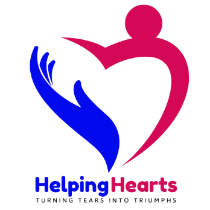 HELPING HEARTS WILL HAVE ITS OWN INTERNATIONAL RADIO STATION – BROADCASTING INTO 180 COUNTRIES 24 HOURS A DAY
OUR RADIO STATION WILL BE KNOWN AS
HELPING HEARTS RADIO
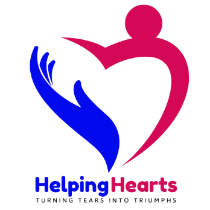 3 INCOME STREAMS 
IN HELPING HEARTS
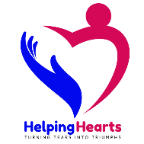 NEW MEMBERS ENTER HERE
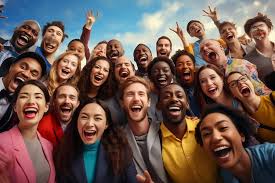 $10
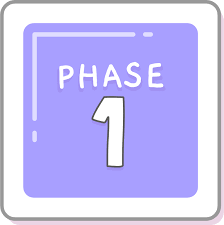 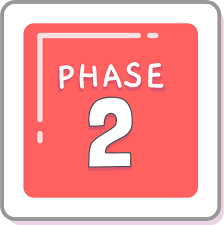 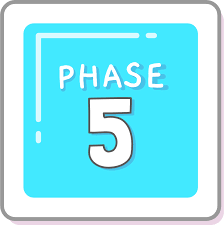 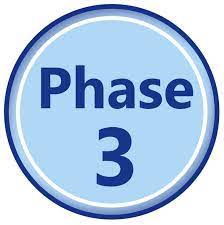 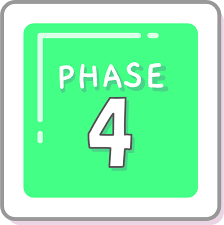 Helping Hearts:         5 Phases


Wealth Creator 1:     3 Phases


Wealth Creator 2:     3 Phases
$250
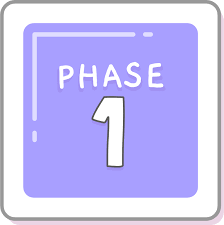 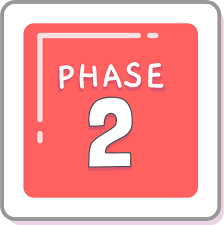 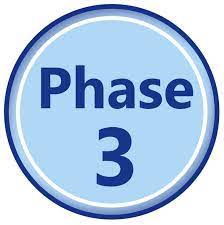 $2500
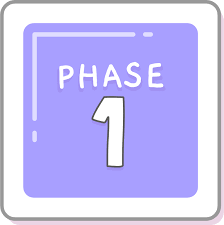 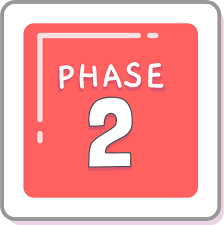 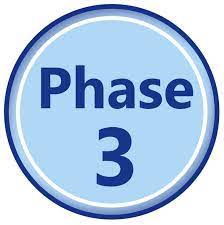 DISCLAIMER
7
These projections you are about to see
are solely to illustrate
The scope and parameters of the 
Donation plan within this crowd funding 
(and fully automated) program.
They should NOT be misinterpreted
As claims, promises, or guarantees of 
Income, earnings, or investment
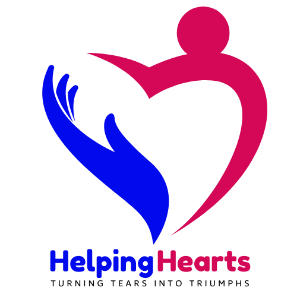 HELPING HEARTS : Phase 1
Enter this phase with $10
Donation to you in this Phase
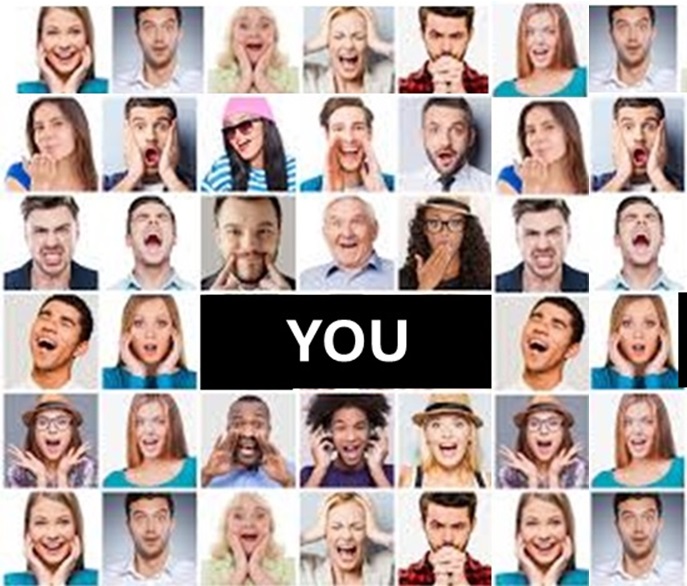 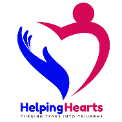 Surrounded by 39 HH Members
$ 192
$ 20
Subtraction for Phase 2
$ 92
Distribution Fund (Free positions & Project X)
$ 60
You  Receive
$ 20
Childcare, Education, Hunger, Orphanages & Rewards
HELPING HEARTS : Phase 2
Enter this phase with $20
Donation to you in this Phase
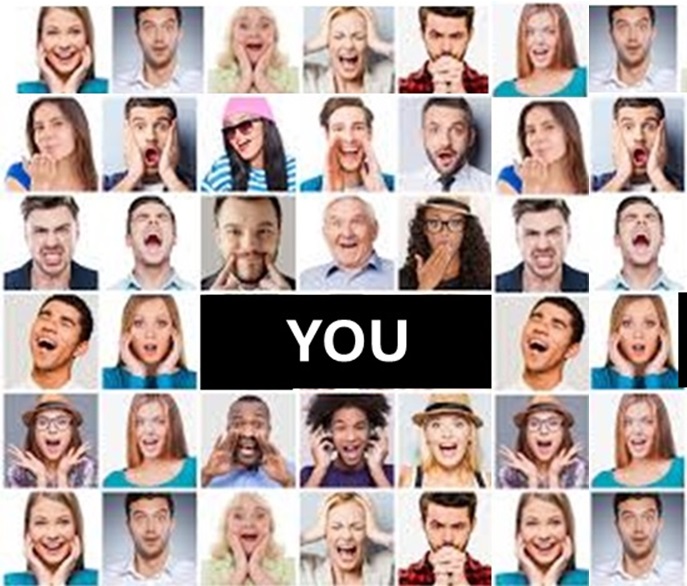 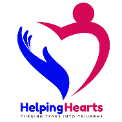 Surrounded by 39 HH Members
$ 378
$ 150
Subtraction for Phase 3
$ 128
Distribution Fund (Free positions & Project X)
$ 70
You  Receive
$ 30
Childcare, Education, Hunger, Orphanages & Rewards
HELPING HEARTS : Phase 3
Enter this phase with $150
Donation to you in this Phase
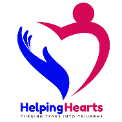 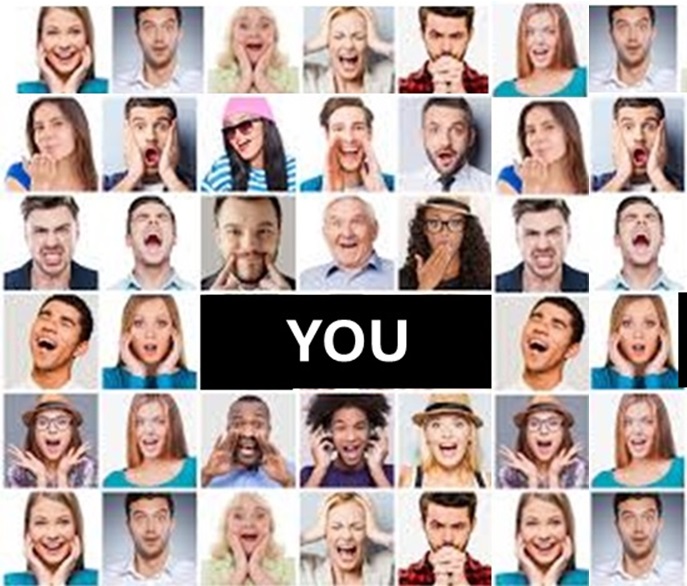 Surrounded by 39 HH Members
$ 3 060
$ 500
Subtraction for Phase 4
$ 230
Distribution Fund (Free positions & Project X)
$ 1 570
Wealth Creator 1
$ 250
You  Receive
$ 510
Childcare, Education, Hunger, Orphanages & Rewards
HELPING HEARTS : Phase 4
Enter this phase with $500
Donation to you in this Phase
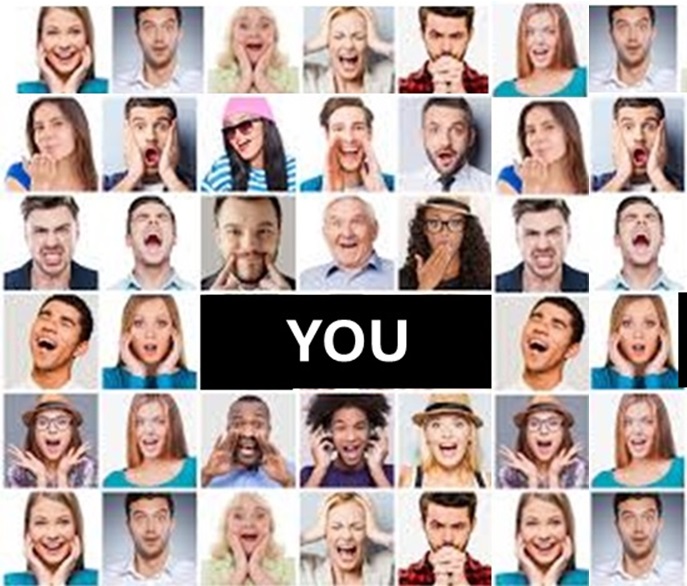 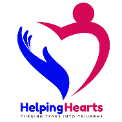 Surrounded by 39 HH Members
$ 9 690
$ 1000
Subtraction for Phase 5
$ 6 090
Distribution Fund (Free positions & Project X)
$ 300
You  Receive
$ 2300
Childcare, Education, Hunger, Orphanages & Rewards
HELPING HEARTS : Phase 5
Enter this phase with $1000
Donation to you in this Phase
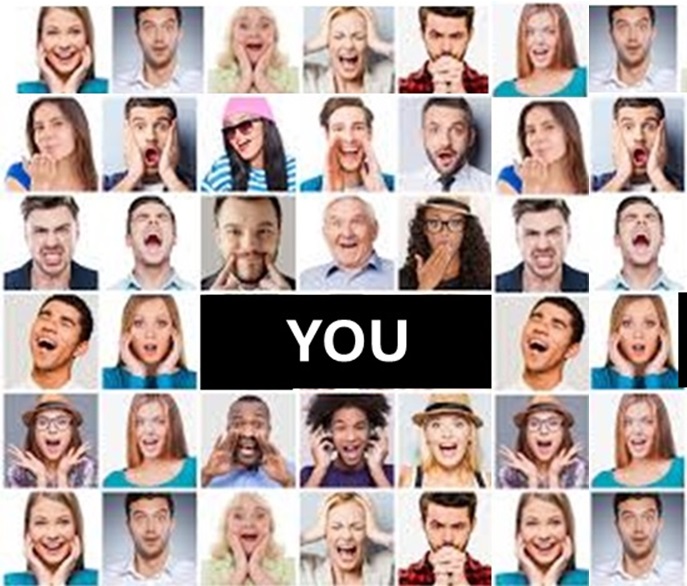 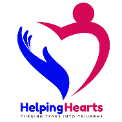 Surrounded by 39 HH Members
$20 760
$ 10
Subtraction for Phase 1
$17 236
Distribution Fund (Free positions & Project X)
$ 660
You  Receive
$ 2854
Childcare, Education, Hunger, Orphanages & Rewards
WEALTH CREATOR: Phase 1
Enter this phase with $250
This position created from income in HH Phase 3
Donation to you in this Phase
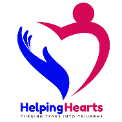 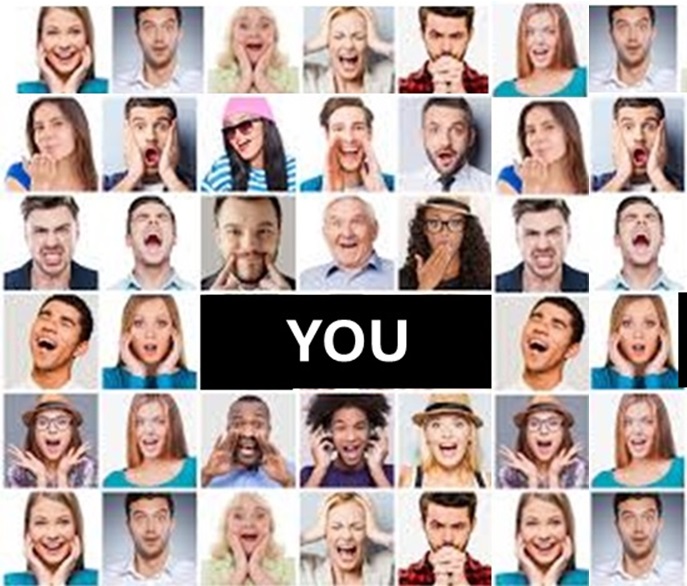 Surrounded by 39 HH Members
$ 3 060
$2400
Subtraction for Phase 2
$ 300
Distribution Fund (Free positions & Project X)
$ 1 670
Medical (TBA)
$ 500
You  Receive
$ 860
Childcare, Education, Hunger, Orphanages & Rewards
WEALTH CREATOR: Phase 2
Enter this phase with $2400
Donation to you in this Phase
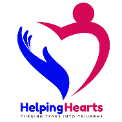 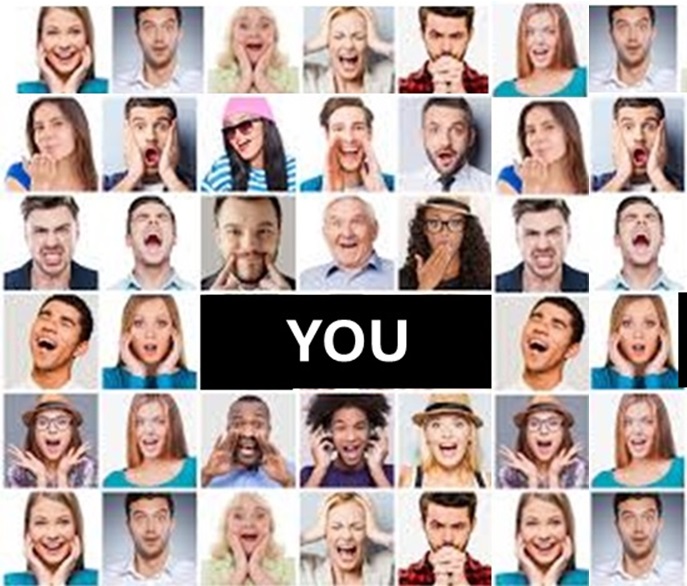 Surrounded by 39 HH Members
$46 800
Subtraction for Phase 3
$ 5000
$ 8000
$23 200
Distribution Fund (Free positions & Project X)
You  Receive
$ 10 600
Childcare, Education, Hunger, Orphanages & Rewards
WEALTH CREATOR: Phase 3
Enter this phase with $5000
Donation to you in this Phase
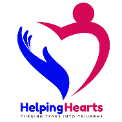 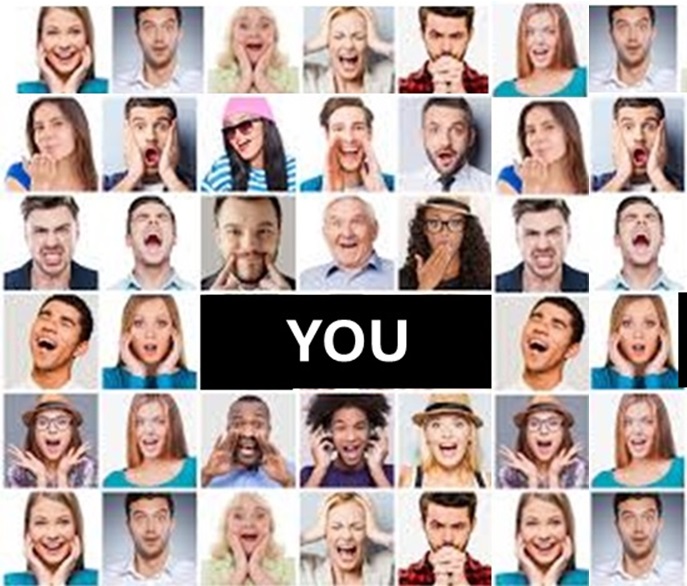 Surrounded by 39 HH Members
$105 000
Subtraction for Phase 1
$250
$ 15 000
$76 550
Distribution Fund (Free positions & Project X)
You  Receive
$ 13 200
Childcare, Education, Hunger, Orphanages & Rewards
A 4th INCOME STREAM
An extra small portion will be put aside from the Distribution Account to create for members an extra income stream. 
HH now looking for a company with investment accounts as well as one who has many members who can join Helping Hearts. This must be a win-win situation for the chosen company as well as for Helping Hearts.
No collaboration or partnership agreements will be signed with such an investment company. Only the members will participate, and money paid into their investment accounts that will be created by Helping Hearts.   
This anticipated investment addition will be known as PROJECT X. 
There will be NO ADDITIONAL COSTS for members to be included into this investment plan.
Nothing will be deducted from Helping Hearts incomes as indicated. So HH members will earn as they would have before this announcement.
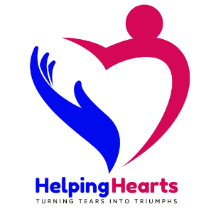 The POWER of $10
Sustainability
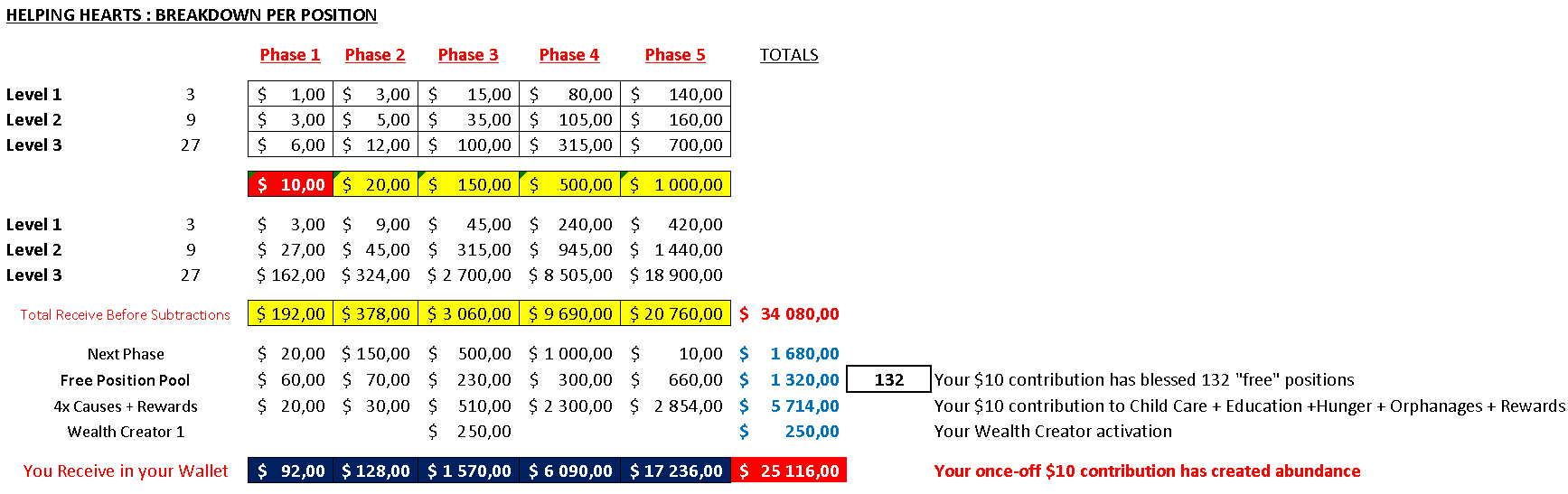 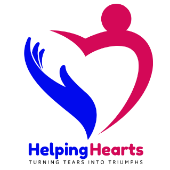 2300 “Free”
Positions through
6 Phases
The POWER of a once-off
$10 contribution

And how it will impact MILLIONS of lives 
and give people Hope again. 

Helping Hearts – the biggest 
Humanitarian initiative EVER
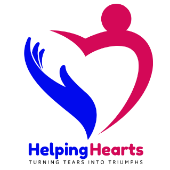 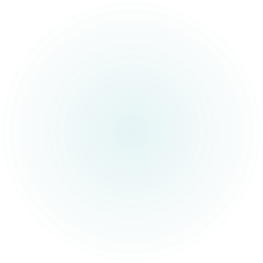 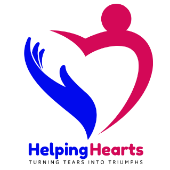 Crypto 
Mastercard
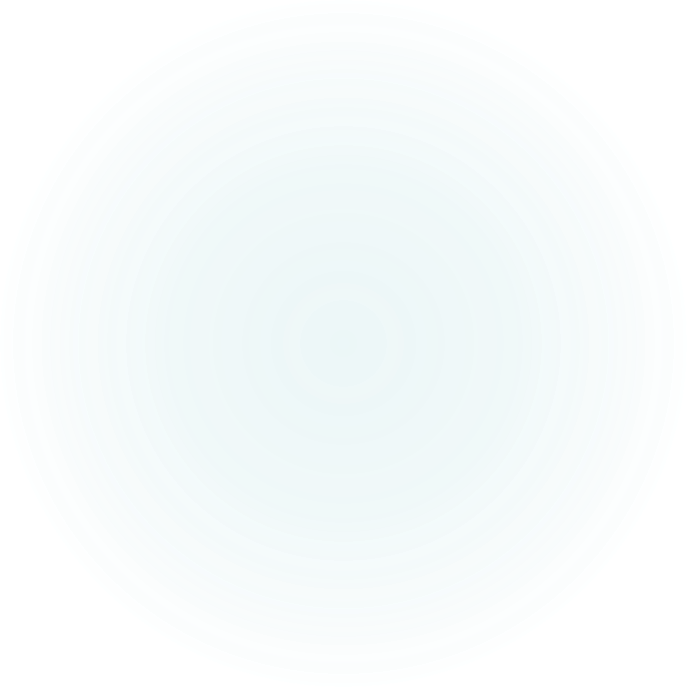 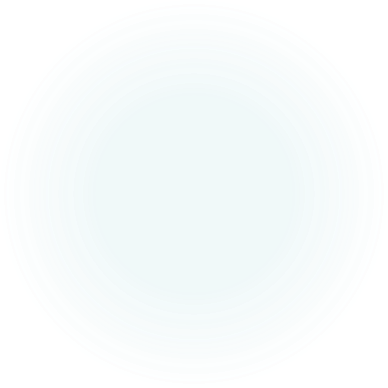 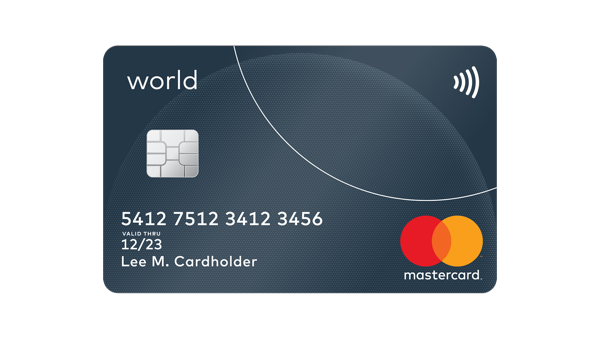 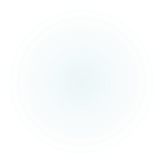 TEMPORARY WEB REGISTRATION
As our system is being upgraded to a system that will accommodate the masses coming, we encourage all members to use the Web Registration Form described below for registration. 
This is a temporary arrangement

INSTRUCTIONS:
Please purchase your E-Pins from authorized E-Pin dealers. One E-Pin = one position and = $10
There are Gas fees on transactions. These Gas fees differ from country to country and could be anywhere between $2 and $5. The E-Pin distributer will inform you of the Gas fee amount for your area / country.
Go to www.helpinghearts.biz and SCROLL TO THE BOTTOM OF THE PAGE.
There you will see a big white block with “CLICK HERE TO REGISTER”
Click on that and the Registration Form opens. Fill in all the fields. 
COPY AND PASTE the E-Pin that you have purchased onto the Registration form and submit.
Immediately a confirmation notice will be sent to you that your information was received and is now in the database. 
Unique “email address” and a unique “Username”
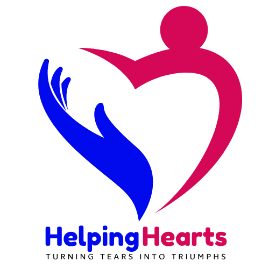 IMPORTANT DATES
We anticipate our system to be open for launch on or about 
Monday, the 28th of October 

and our formal launch to be on or about 
Saturday, the 2nd of November
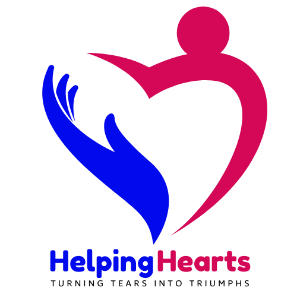 Crypto Tax Warning
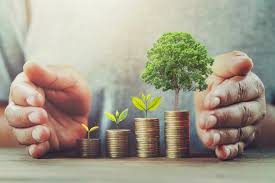 Helping Hearts will not be liable for any of its members who are prosecuted for Crypto tax avoidance.  Crypto laws differ from country to country and all Helping Hearts members must seek professional advice regarding the Crypto tax laws of the country they reside in. 
PAY YOUR TAXES 
and enjoy what is left without having to look over your shoulder.
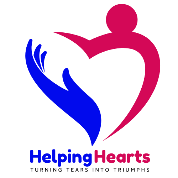 Helping Hearts is our opportunity Today to create the Tomorrow we really want.


MANY PEOPLE AROUND THE WORLD WILL SEE THIS HONOURABLE MULTIPLE INCOME OPPORTUNITY AS WHAT THEY HAVE ALWAYS WANTED AND NEED NO MORE AFTER THIS. A PROGRAM THAT WILL HAVE NO LOSERS. ONLY WINNERS. MAKE THIS PROGRAM YOUR OWN AND LET’S BUILD HELPING HEARTS TO THE BIGGEST HUMANITARIAN INITIATIVE EVER. WE CAN DO IT !!!

Everyone will earn!!

Greetings from the Senior Executive Team
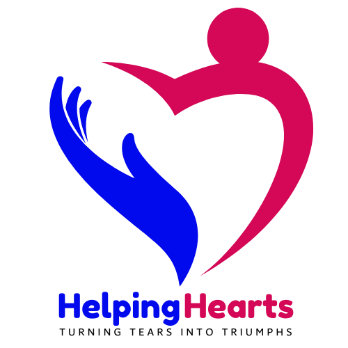 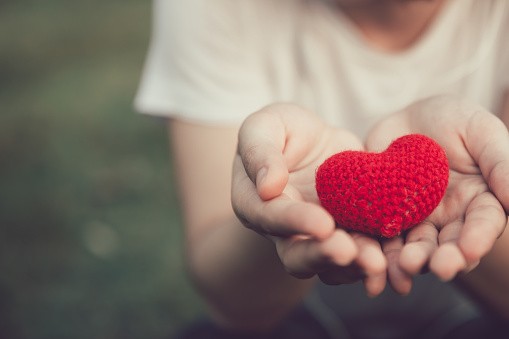 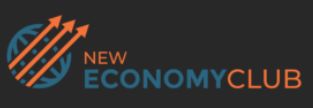 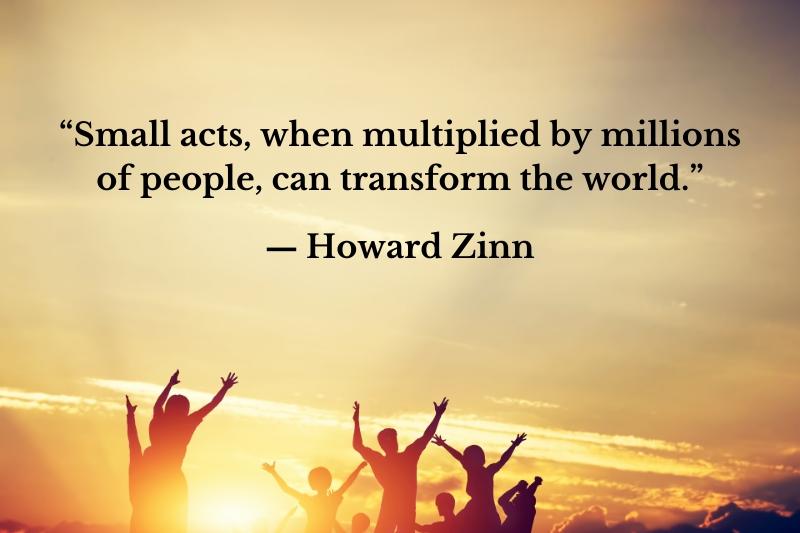 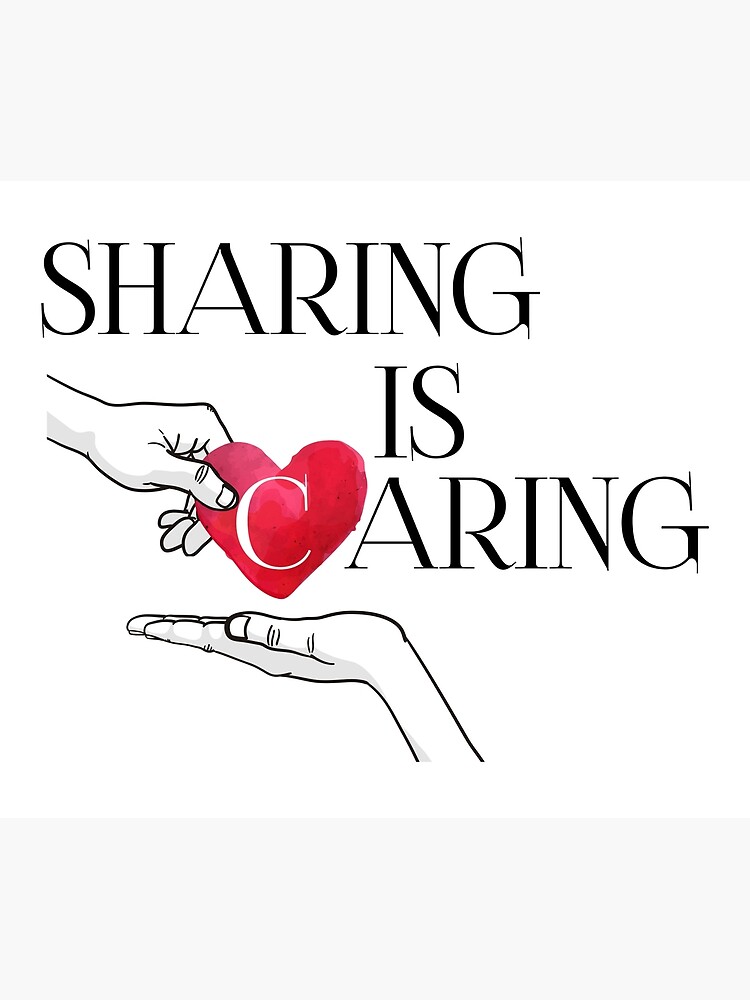 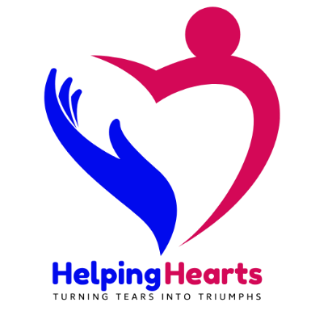 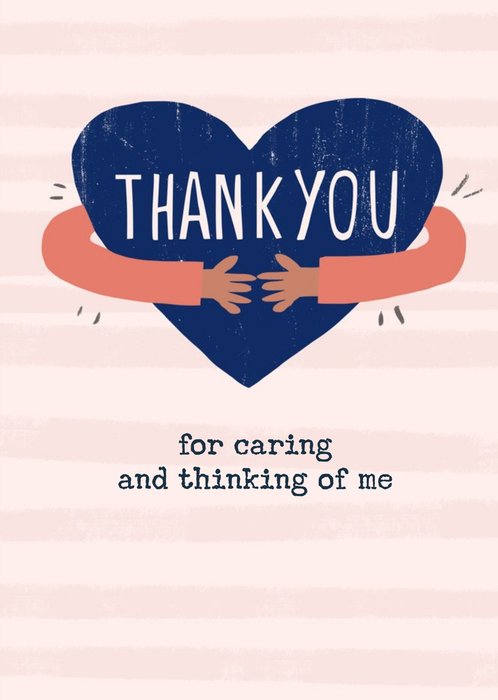 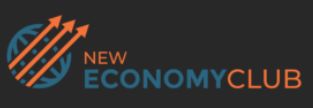 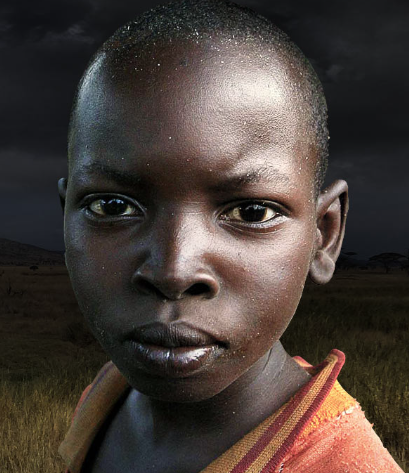 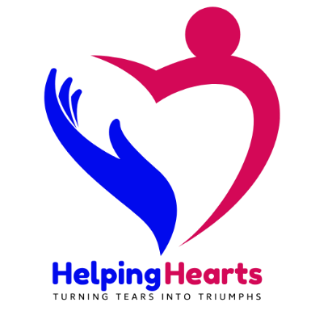